PURCHASES 101
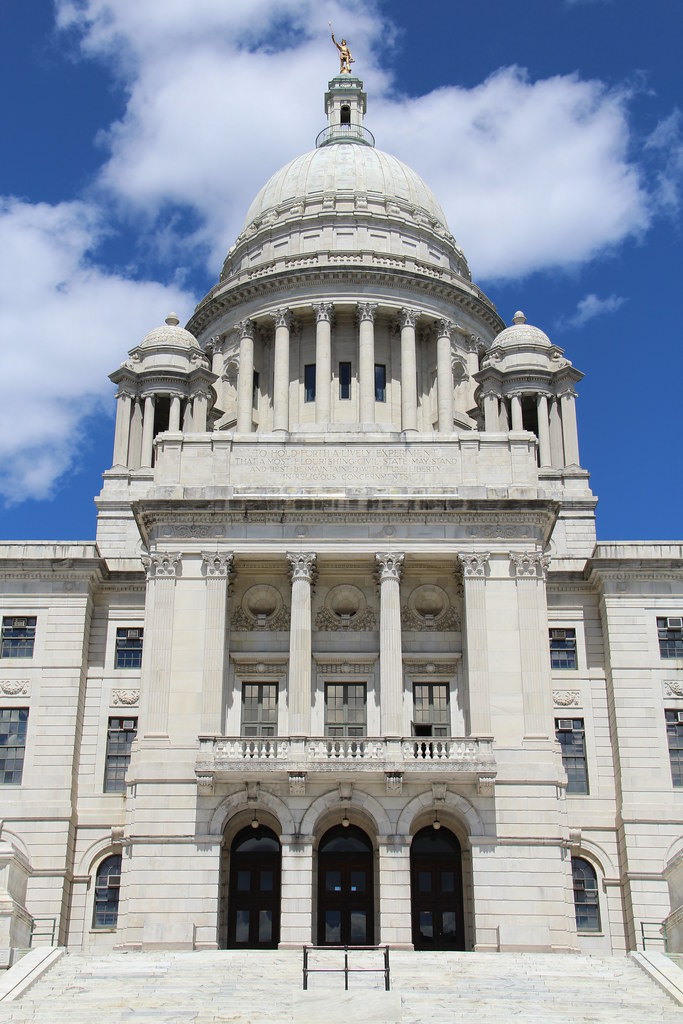 Welcome to Purchases 101!
This presentation is useful for all agency procurement user roles; Requisitioners, Contract Managers, Solicitation Developers and Leadership are encouraged to view this presentation.
This Photo by Unknown Author is licensed under CC BY-NC
Provided by:
Jay Hauser, State Purchasing Agent
Amanda Rivers, Deputy Purchasing Agent
Meredith Skelly, Deputy Purchasing Agent
TABLE OF CONTENTS
WORKING WITH THE DIVISION OF PURCHASES
MISSIONS AND FUNCTIONS

The Division of Purchases is the centralized procurement authority for the State Of Rhode Island. 

Our goal is to obtain the best value for the taxpayer.

This can be accomplished by providing an “equal playing field” for all potential vendors, enhancing opportunities for small businesses, minority/women owned businesses, and disability business enterprises, and by leveraging State purchasing power on all procurements.
STAFF STRUCTURE AND WORKLOAD
WORKING WITH THE DIVISION OF PURCHASES
36 staff including 3 Senior Level Commodity Team Leads (Health & Human Services, Construction, Goods and Services) and 15 Procurement Specialists.
Annually solicit over 1,000 bids which includes Request for Proposal (RFP), Request for Quote (RFQ) and Request for Information (RFI). This is a non-inclusive of sole/single source requests, emergency procurements, mini-bids, grants and delegated authority procurements.
Management of the life cycle of the contracts issues, e.g., change order process.
Consultative services to agencies and vendors and MPA contract management.
[Speaker Notes: Re-pull solicitation number]
DOA Director Chief Purchasing Officer Jonathan Womer
State Purchasing Agent Jay Hauser
Programming Services Officer Kelley Connors
Chief of Staff Alicia Pomfret
Deputy Purchasing Agent (Commodities) Amanda Rivers
Deputy Purchasing Agent (System Operations) Meredith Skelly
Administrator of Purchasing Systems (Construction) Thomas Bovis
Administrator of Purchasing Systems (Health & Human Services) David Francis
Administrator of Purchasing Systems (Goods & Services) Maxwell Righter
Assistant Procurement Specialist (Grants/Delegated/APRA) Douglas Loiselle
Assistant Procurement Specialist 
(Records/APRA)
Andrea Smith
Assistant Procurement Specialist (Records/APRA) Dee Burton
DCAMM Contracts and Specifications, Assistant Administrator Gary Mosca
Contracts and Specifications, Assistant 
Administrator
Katherine Missell
Programming Services Officer (Testing) Donna Brennan
Programming Services Officer
(Training)
Giovonah Vittorioso
Assistant Procurement Specialist (Supplier Coordinator) Donald Paquin
Assistant Procurement Specialist 
(Supplier Coordinator)
Amanda Menard
Chief Procurement Specialist Robert DeAngelis
Chief Procurement Specialist Gail Walsh
Procurement Specialist II Clarisa Encarnacion
Senior Procurement Specialist Gerald Teixeira
Chief Procurement Specialist (DOT) Michael [Scott] Stephens
Procurement Specialist II Luke Lawrence
Senior Procurement Specialist Jonathan Nadeau
Senior Procurement Specialist Marisa DelFarno
Assistant Procurement Specialist Jonathan Valdez
Procurement Specialist I Bridgette Dubois
Procurement Specialist II Frederick Cavallaro
Procurement Specialist I Austin Goodness
Procurement Specialist I (DOT) Colleen Brousseau
Assistant Procurement Specialist Diane Silva
Procurement Specialist I Matthew Wood
Assistant Procurement Specialist Hannah Cariati
Assistant Procurement Specialist Max Baker
Assistant Procurement Specialist (DOT) Nizayah Dalomba Correia
WORKING WITH THE DIVISION OF PURCHASES:
Benefits of Agency Partnerships
An upfront investment in strategy and needs assessment, and Purchases partnership, can lead to a more effective and timely procurement process.

For best outcomes:
Upfront needs assessment
Open dialogue with agency stakeholders

Cooperative procurement planning reduces delays caused by:
Bid protests/legal challenges
Unclear agency objectives and strategy
Poor or overly ambitious timeline management at agency level
Insufficient funding
06
SOME PROCUREMENT PERSPECTIVE...
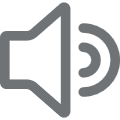 PUBLIC PROCUREMENT CONCEPTS
08
MASTER PRICE AGREEMENTS “MPA”
Universal needs for goods/services

Create your own release/direct Purchase Order
Read MPA user guide specific to the MPA - $0 (zero dollar) purchase agreement requisition often required, instead of a release.

Multi-State cooperative agreements (NASPO, Sourcewell, US Commodities, Omnia Partners)

MPAS listed on the Master Price Agreements Contract Board

If you have a suggestion for a new MPA, please let us know
09
Available to all agencies
SMALL PURCHASES DELEGATED AUTHORITY
Requires a 3 Quote process and a fully approved SPDA Justification Form
Amounts between $500 and $10,000 for goods and services
Amounts between $500 and $25,000 for construction services
Use of MPA, MBE/WBE and local vendor when possible
10
Available ONLY to agencies granted specific delegated limit(s)
Request for limited delegated authority to DOA Director as Chief Purchasing Officer via Delegated Authority Request Form
DELEGATED PURCHASE AUTHORITY FOR AGENCIES
Authorization issued by DOA Director/Chief Purchasing Officer
Program/Agency-Specific
Limited in scope and duration
11
ARCHITECTURAL, ENGINEERING, OR CONSULTANT SERVICES
Under $20,000 (R.I. Gen. Laws §37-2-69)
Agency obtains 3 written quotes from eligible vendors via direct email outreach.

Agency recommends award to lowest responsive, responsible bidder.

Every effort should be made to contact Rhode Island vendors and at least one Minority Business Enterprise (“MBE”) vendor.

Agency sends requisition, quotes, and recommendation to DOA/Purchases along with specific request form located at the Agency Procurement Library
Vendor must be fully registered in OSP to issue a Purchase Order

DOA Director/Chief Purchasing Officer has final approval.
12
If there is no MPA and need does not fall within Small Purchases Delegated Authority or Agency-Specific Delegated Authority, interface with the Division of Purchases
QUESTIONS?
15
METHODS OF PUBLIC SOLICITATION
Request for Quotations: RFQ

Request for Qualifications: Solicitation Type Varies

Request for Information: RFI - No Award

Request for Proposals: RFP
16
WORKING WITH THE DIVISION OF PURCHASES:
Market Research Options - Request for Information (RFI)
The RFI is a market research tool used to gain expertise from industry leaders.
17
WORKING WITH THE DIVISION OF PURCHASES:
Requests for Quotations (RFQs)
18
Did you know?
Purchases created a check list to guide you through the RFP Process. The Agency Procurement Library should be accessed each time you draft an RFP to ensure the most current version of the RFP Template and RFP Checklist are used. Find them listed under O & OSP
WORKING WITH THE DIVISION OF PURCHASES:
Requests for Proposals (RFPs)
19
WORKING WITH THE DIVISION OF PURCHASES:
WHEN AND HOW TO PARTNER ON AN RFP PROJECT
RFP services should be rebid 9-12 months prior to contract expiration
Review and update scope of work/specifications
Review and update evaluation criteria
Consider an RFI for thorough market research
Consult with Purchases upon approved scope of services at agency
Prior to submission of a requisition for solicitation posting, discuss with Purchases the associated scheduling and buyer availability 
Work with DOA Risk Management team to assess and recommend appropriate insurance levels based on project scope of work.
20
PUBLIC PROCUREMENT PRINCIPLES: RESPONSIVE
A proposal (bid) which conforms in all material respects to the solicitation. 

Determination takes place at the time of offer evaluation.
RFQs = Bid opening; RFPs = Prior to award

Responsiveness = Contractual Promises.
21
PUBLIC PROCUREMENT PRINCIPLES: 
RESPONSIBILITY
Offeror has the capability, in all material respects, to perform the contract.

Capability determination is at the discretion of the State Purchasing Agent and includes:
Experience
Integrity
Reliability
Capacity
Facilities
Equipment
Financial Resources & Management Capability
22
R.I. GEN. LAWS §37-2-13.1 
BIDDER ATTESTATIONS
Signed into law by Governor McKee on June 29, 2022.

Prohibits entities from bidding on Requests for Proposals if they participated in or were consulted with respect to the planning, drafting, or formulation of that Request for Proposals.

Implementation by the Division of Purchases.

All vendors who submit proposals in response to RFPs must execute and submit a Supplemental Bidder Attestation Form

DOA Enterprise Policy: Here
23
PUBLIC WORKS (NON-RIDOT) 
VENDOR PREQUALIFICATION
Prequalification of Public Works Vendors

The Division of Purchases Regulations require that all vendors who wish to bid on non-Department of Transportation (DOT) public works projects with an estimated value of $1,000,000 or higher must be prequalified by the Division of Purchases prior to bid.

Prequalification is a program and not associated with any particular bid.

A full copy of the regulation text can be found here.
24
RIFANS REQUISITIONS: SCOPE AND PURPOSE FOR COMPETITIVE SOLICITATIONS
Statement of Need: Tell us what you want. 

Requisition created by the agency in RIFANS.
Confirms the funding source.
Clearly identifies the goods/services requested.
Authorizes the Purchasing Agent to act on behalf of the agency upon full approval at the agency level.
25
REQUISITIONER KICK START BUNDLE
These items will help get you on your way to learning how to’s as a RIFANS Requisitioner
26
[Speaker Notes: Revisit links]
SOLICITATIONS: CONFIDENTIAL INFORMATION
Agencies are responsible for the risk associated with posting confidential information and must flag such information to Purchases prior to posting.
Collaborate with your assigned Procurement Specialist to identify confidential or sensitive information and coordinate sharing information with potential bidders separately from the OSP platform. 
Do not presume that the Division of Purchases will independently recognize agency-level confidential information; identifying/flagging such information is the responsibility of the user agency. 

Examples of Confidential Information include but are not limited to:
Personally Identifiable Information (PII);
Protected Health Information (PHI);
Sensitive System Design Materials or Information (e.g., State IT system infrastructure/design documents).
27
SOLICITATIONS: CONFIDENTIAL INFORMATION
Additional Reminders/Takeaways:
It is the agency’s responsibility to identify and take measures to protect information that they deem “confidential” for solicitation purposes. 
Agency-identified “confidential” information in solicitations may still be subject to disclosure in the event a public records request is received; all requests are subject to R.I. Gen. Laws § 38-2-1 et. seq. (APRA).
When in doubt about confidentiality issues, consult your agency legal team for review prior to submitting requisition to the Division of Purchases.
The Division of Purchases is not responsible for verifying or defending against phishing attempts; please consult with agency ETSS personnel if/as needed.
28
PURCHASE ORDER / CONTRACT AWARD
Standard Purchase Order:
Total award $ specified
Funds encumbered

Blanket Purchase Agreement:
Capped
Term stated
Lines established with unit price and unit of measure
Funds encumbered at release “Blanket Release”

Contract Purchase Agreement:
$ capped
Term stated
No lines in RIFANS on a contract purchase agreement
Funds encumbered at release (contract release identified as Standard Purchase Order in RIFANS with supplier site of “99”)
29
[Speaker Notes: ADD ERP Transition Slide]
Contract Purchase Agreement
Blanket Purchase Agreement (RIFANS ‘Store’)
Standard Purchase Order
Contract
Contract Catalog
Purchase Order
RIFANS TO WORKDAY: REQUISITION TYPES
Workday
Workday Details
RIFANS
Does not encumber funds
Long term engagement
No line items
Release Req Type = Release PO from Award
Purchase Order Types include:
Processing will be similar however Workday does have some nuances that will require some modifications to process steps
Will have job aids to assist with the transition
Does not encumber funds
Line items
Hosted and roundtrip catalogs
Release Req Type = Release PO from Award
Encumbers funds
Mostly one time purchase
Release Req Type = Release PO from Award
30
Contract Purchase Agreement
Blanket Purchase Agreement (RIFANS ‘Store’)
Standard Purchase Order
Contract
Contract Catalog
Purchase Order
RIFANS TO WORKDAY: TRANSACTION TYPES
RIFANS
WorkDay
Transaction Types
31
CHANGE ORDER REQUISITION
CHANGE ORDERS ISSUED TO DOA/PURCHASES §220-RICR-30-00-8 (8.7)
Used for increasing a Standard Purchase Order over $5000.00 or a Single/Sole Source Purchase Order
THERE ARE THREE TYPES OF CHANGE ORDERS:
ELECTRONIC CHANGE ORDERS
PAPER CHANGE ORDER FORM
Used for Supplier Name Changes
Cancellations to a Blanket/Contract Purchase Agreement and Standard Purchase Orders
Line item changes, date changes, and agreed amount changes to Blanket/Contract Purchase Agreements
Used for reducing or canceling Standard Purchase Orders
Changing an account number
32
Did you know?
The Rhode Island Division of Purchases Agency Procurement Library offers Change Order Check Lists. These checklists are designed to guide users through the process of submitting a Change Order, ensuring all necessary steps are followed for a successful submission.
CHANGE ORDERS ISSUED TO DOA/PURCHASES 
§220-RICR-30-00-8 (8.7)
TO AVOID ISSUES WHEN SUBMITTING
 A CHANGE ORDER:
Ensure that there are no open invoices (i.e., no payments in process)
The Purchase Order must be in approved/active status
Receiving must match what is billed
Ensure there are funds available to cover any amount increase
Submit proper backup documentation that supports the change being made
Every change needs to be memorialized, even if nothing is being added
Nothing is officially memorialized until the Change Order is submitted
All amendments must be received to maintain a full file
QUESTIONS?
NON-COMPETITIVE PROCUREMENTS
SOLE SOURCE AWARDS R.I. GEN. LAWS § 37-2-21(A)
What is a Sole Source?
A sole source procurement is a procurement where only one source is practicably available for the goods or services required.

What is a Single Source?
A single source procurement is one in which two or more vendors can supply the commodity, technology and/or perform the services required by an agency, but the State agency selects one vendor over the others for reasons such as expertise, availability, critical need or previous experience with similar contracts.
36
EMERGENCY PROCUREMENTS 
R.I. GEN. LAWS § 37-2-21 (B)
Threat to public health, welfare or safety; failure of critical equipment; threat to property and/or necessary functions.
Written detailed description of the basis for the emergency required; email to Purchasing Agent.
Inadequate anticipation of need shall not be considered justification for “emergency” purchases.
Repairs are limited to only those necessary to address the emergency situation.
Submit all vendor invoices and required documents via a requisition in RIFANS.
37
PROCUREMENT GRANTS VS. SUB-RECIPIENT AWARDS
Agency initiates determinations with the Grants Management Office (GMO).
Formal determination as to whether the entity receiving the awarded funds will be acting in a sub-recipient role or contractor role https://controller.admin.ri.gov/grants-management.
If the determination indicates that the relationship is that of a sub-recipient, the sub-award issuance process will be managed through the grants management system (GMS) when the system is fully implemented. 
If the GMO determination indicates that the relationship is that of a contractor, i.e., one who delivers goods and services for consumption by the state agency, follow state procurement regulations working through the Division of Purchases. Start at the beginning of this document to determine the appropriate solicitation vehicle for your need.
When clarity is needed Purchases will push back on agencies for determination from the Grants Management Team (GMO) prior to issuing a Purchase Order.
38
POOR VENDOR PERFORMANCE / POOR AGENCY PERFORMANCE THE DEFICIENCY / COMPLAINT PROCESS
Vendor Performance Issues
Agency attempts to resolve first

Notify DOA/Purchases if unresolved Contract Dispute Complaint Form available at the Agency Procurement Library 

Resolution: compromise, suspend, debar, legal action, contract cancellation

Agency Performance Issues
Vendor attempts to resolve first

Notify DOA/Purchases if unresolved
39
CODE OF ETHICS AND PROFESSIONAL BEHAVIOR
Amanda Rivers, Esquire
Deputy Purchasing Agent
40
CODE OF ETHICS AND PROFESSIONAL BEHAVIOR
3.1.C Prohibited activities under the Rhode Island conflict of interest statutes (R. I. Gen. Laws § 36-14-5):

3.1.C.5 No person subject to this code of ethics or spouse (if not estranged) or dependent child or business associate of such person or any business by which said person is employed or which such person represents, shall solicit or accept any gift, loan, political contribution, reward, or promise of future employment based on any understanding that the vote, official action or judgment of said person would be influenced thereby.
41
WEBSITE RESOURCES
MASTER PRICE AGREEMENTS CONTRACT BOARD
A great starting point for agencies and municipalities planning to procure is to search for an MPA that fits the procurement need and procurement threshold amount.
OSP BID BOARD
Agency Solicitations and Contract Awards

“View Award Reports” functionality provides enhanced transparency
44
ACCESS TO 
AGENCY RESOURCES
Procurement Club & Campus
Agency Procurement Club is the landing page for agency users to stay Procurement Information.

On the RIDOP Toolbar
Use Drop Down for Quick access

ERP Resource Page Coming Soon!
45
PROCUREMENT CAMPUS
Training curriculum based on agency personnel procurement role:

Pre-Requisite 
Requisition 
Contract Manager 
Procurement & Solicitation Professional
Leadership
PROCUREMENT LIBRARY
Quickly access all procurement resources at the Library, including all resources in the PROC Curriculum Modules.
47
RESOURCES
Purchases’ website: www.ridop.ri.gov
Your Friendly Neighborhood Purchases Procurement Team
Administrator of Purchasing Systems 
Tom Bovis - Construction (and related goods and services)
David Francis - Health & Human Services (and related goods and services)
Maxwell Righter - Information Technology and General Goods and Services
Your assigned Procurement Specialist 
Purchases’ Leadership
Upcoming Procurement Training Sessions
Thank You for your time and interest in better understanding the regulatory mandates, ethics, organizational structure, procurement types and business processes of the Division of Purchases.
THANK YOU
Jay Hauser, State Purchasing Agent
Amanda Rivers, Deputy Purchasing Agent
Meredith Skelly, Deputy Purchasing Agent